Desafio ASS 2024/2025
“Receitas Sustentáveis, têm Tradição”
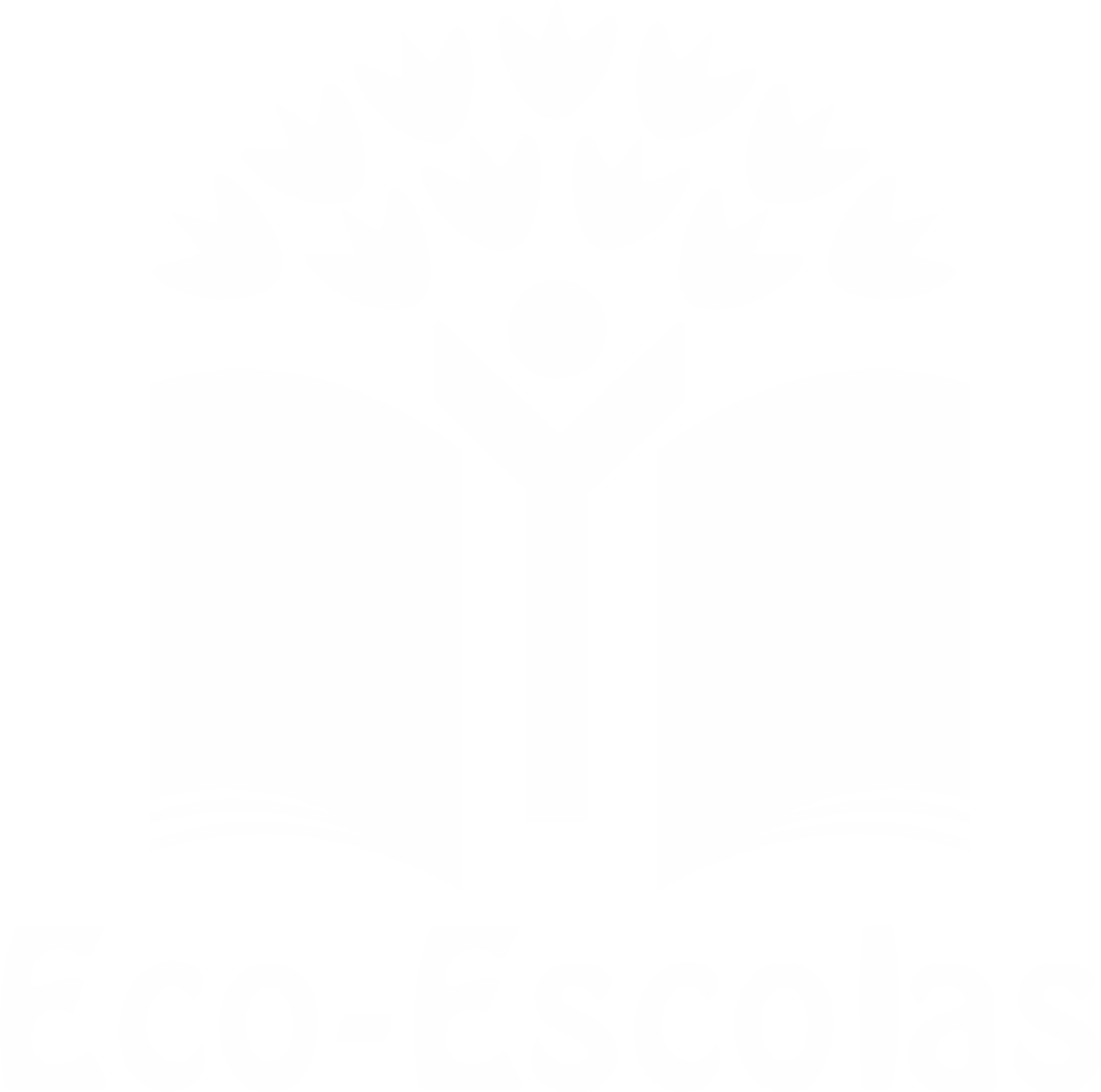 TÍTULO DA RECEITA: Empadão de bacalhau
INGREDIENTES:

•500gr de bacalhau cozido, desfiado
e passado com a ajuda da varinha mágica
•1 kg de batatas migadas, cozidas na água 
onde foi cozido o bacalhau
•6 ovos cozidos
•500 ml de molho bechamel 
•pão ralado suficiente para cobrir a tabuleiro
•1 cebola grande e 2 dentes de alho, triturados
na picadora da varinha mágica
•200 ml de azeite
FOTO DO PRATO FINALIZADO
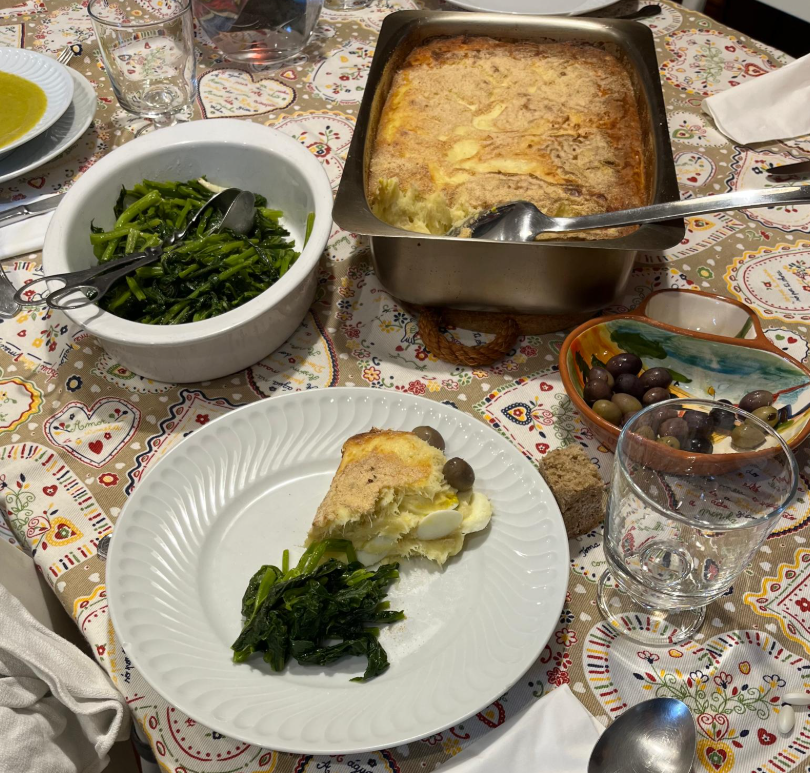 https://alimentacaosaudavelesustentavel.abae.pt/desafios-2022-2023/receitas-sustentaveis/
Desafio ASS 2024/2025
“Receitas Sustentáveis, têm Tradição”
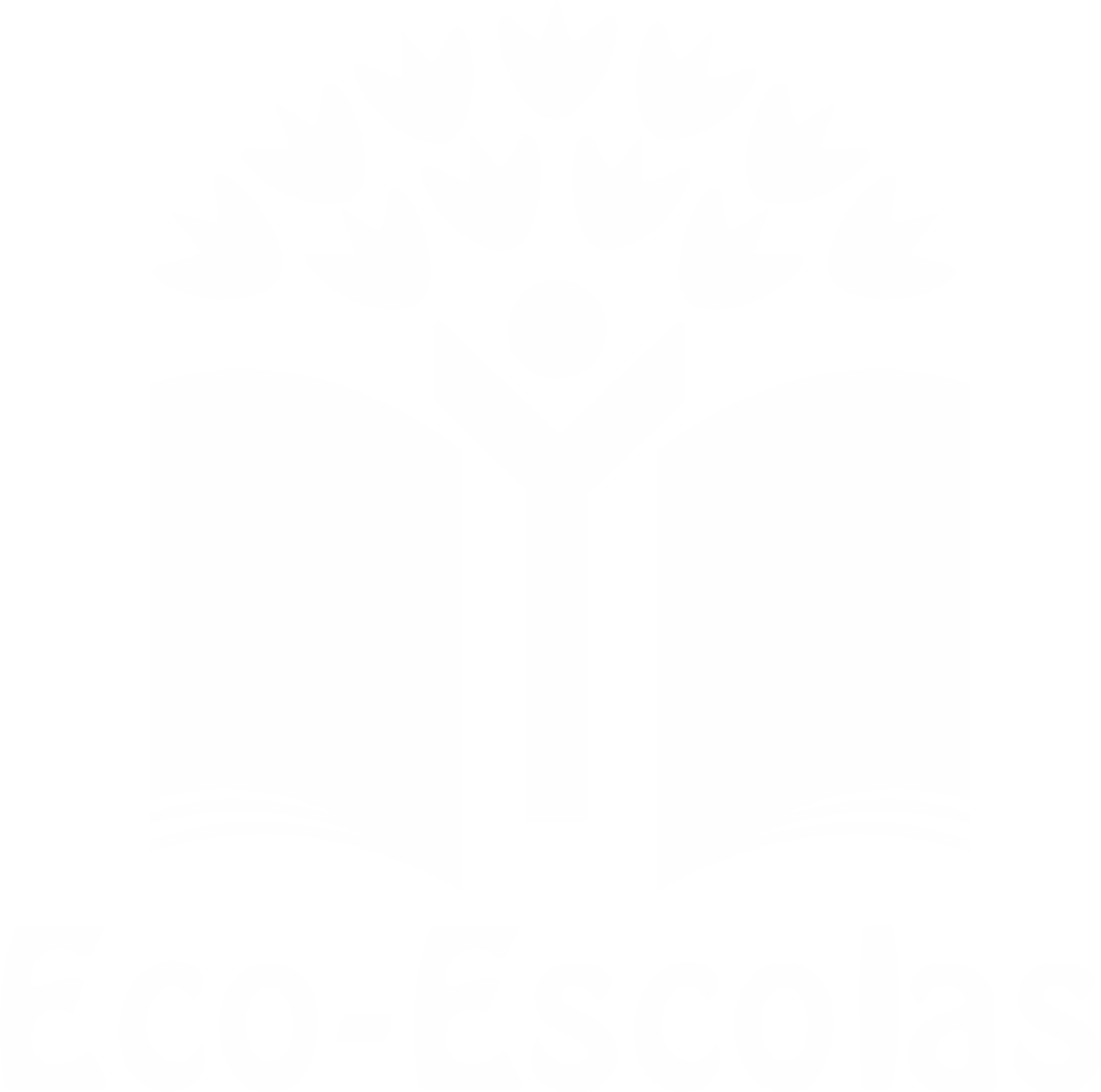 PROCEDIMENTOS:
1º) Num tacho:
Colocar o azeite 
Acrescentar a cebola e o alho triturado
Estalar a cebola e o alho no azeite
Acrescentar o bacalhau 
Acrescentar as batatas
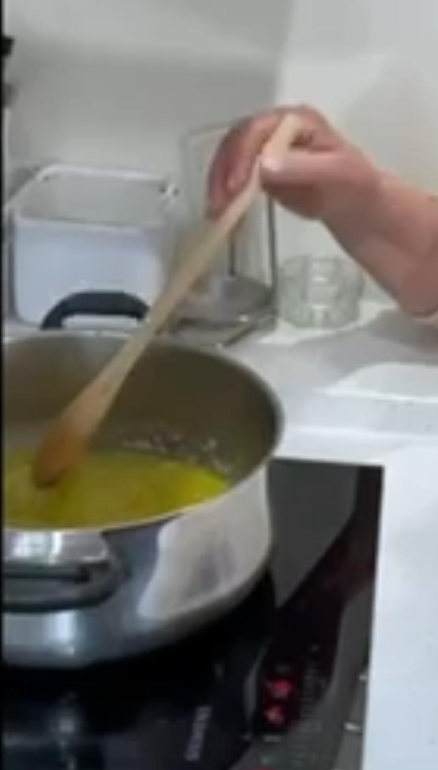 Imagem da preparação
Imagem da preparação
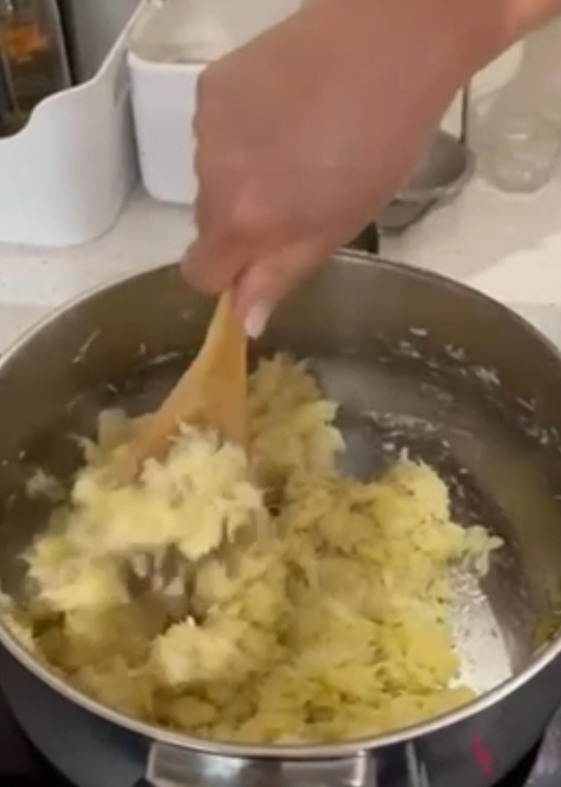 https://alimentacaosaudavelesustentavel.abae.pt/desafios-2022-2023/receitas-sustentaveis/
Desafio ASS 2024/2025
“Receitas Sustentáveis, têm Tradição”
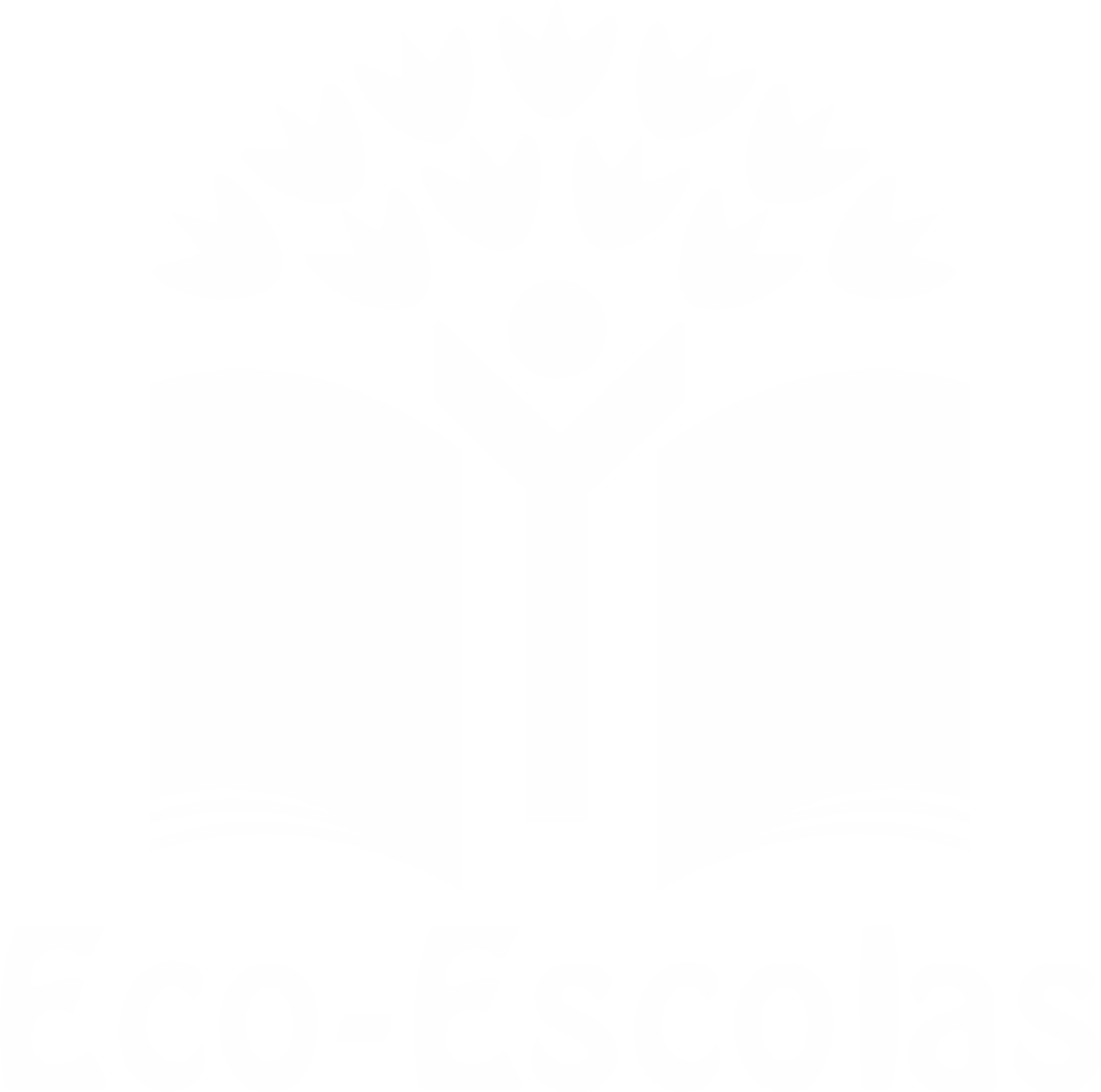 PROCEDIMENTOS:
2º) Retirar do lume o tacho e amassar com as mãos a
mistura, por forma a obter uma massa






3º) Dividir a massa em duas metades
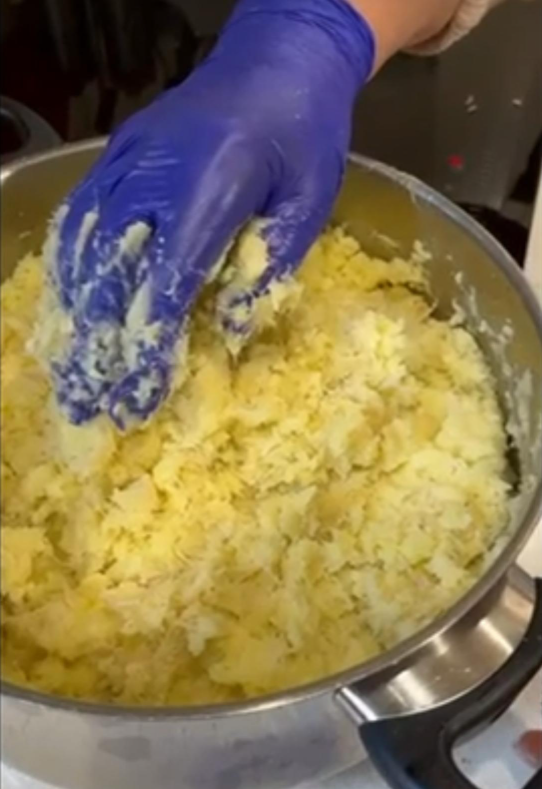 Imagem da preparação
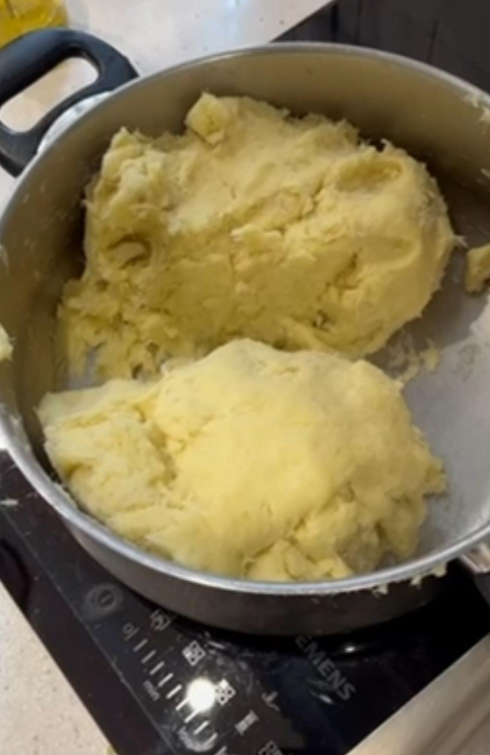 Imagem da preparação
https://alimentacaosaudavelesustentavel.abae.pt/desafios-2022-2023/receitas-sustentaveis/
Desafio ASS 2024/2025
“Receitas Sustentáveis, têm Tradição”
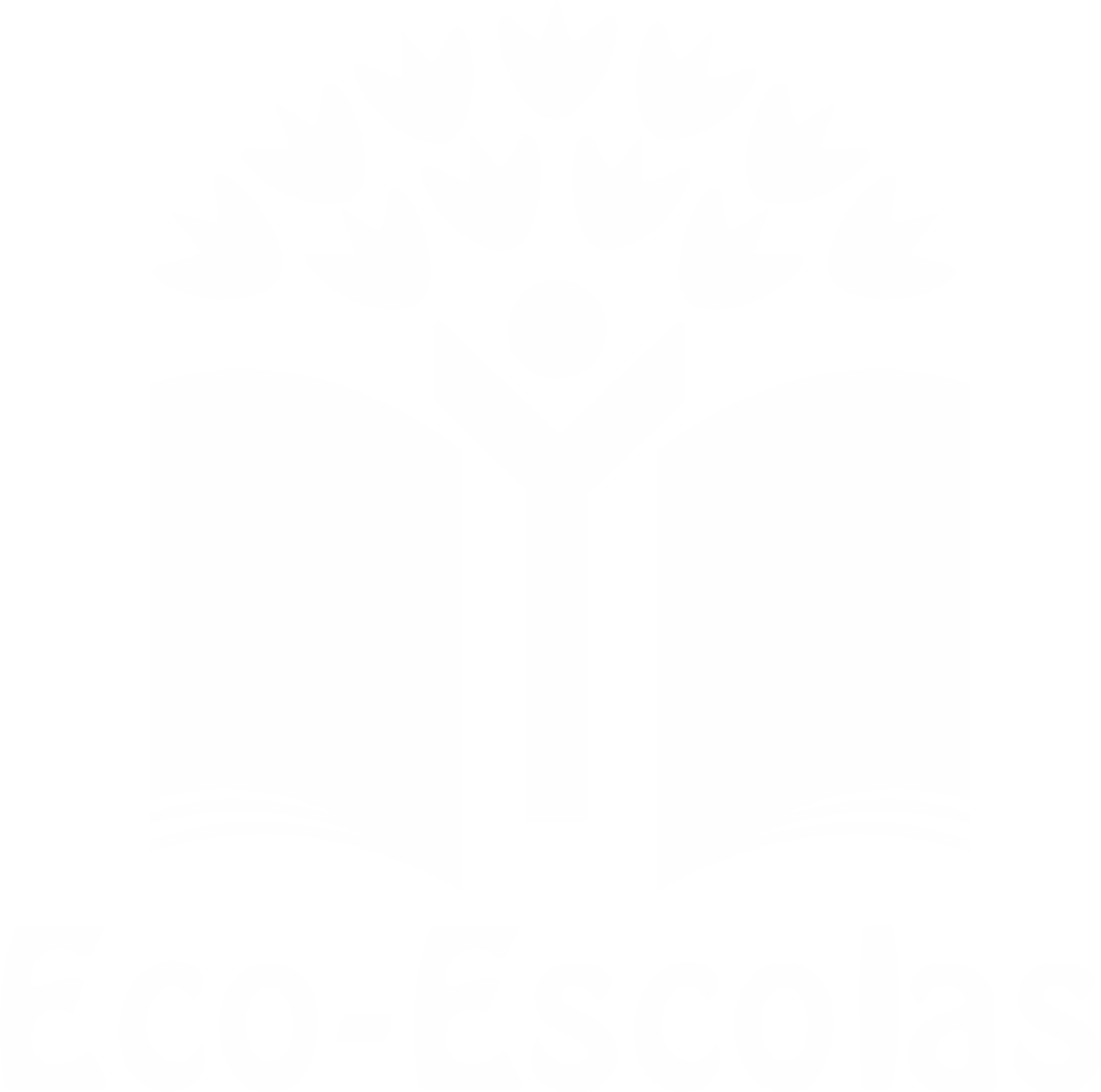 PROCEDIMENTOS:
4º) Pré-aquecer o forno a 180 graus






5º) Num tabuleiro:
Espalhar uma das metades da massa no fundo de um tabuleiro
Fatiar os ovos
Espalhar os ovos em cima da massa
Espalhar metade do molho bechamel em cima dos ovos
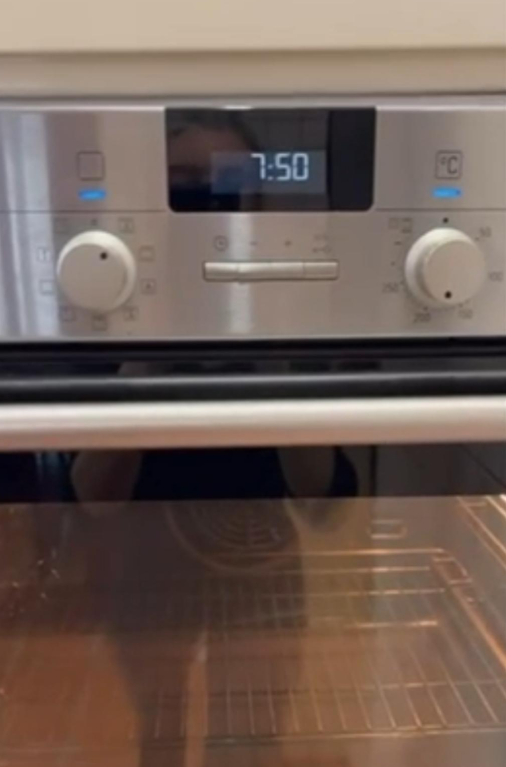 Imagem da preparação
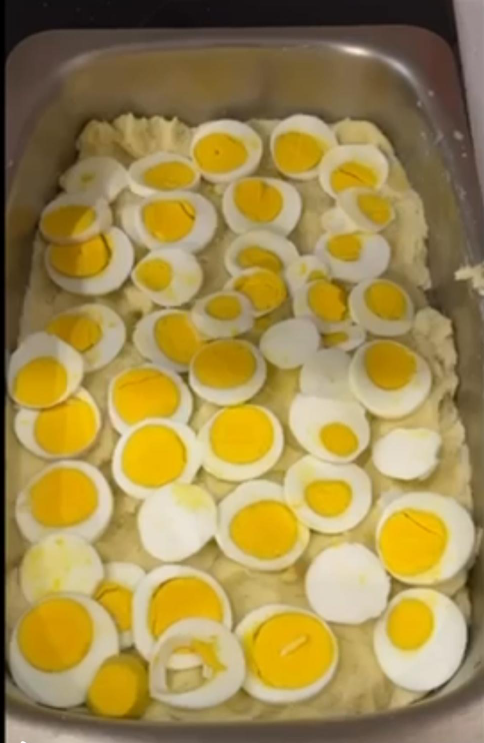 Imagem da preparação
https://alimentacaosaudavelesustentavel.abae.pt/desafios-2022-2023/receitas-sustentaveis/
Desafio ASS 2024/2025
“Receitas Sustentáveis, têm Tradição”
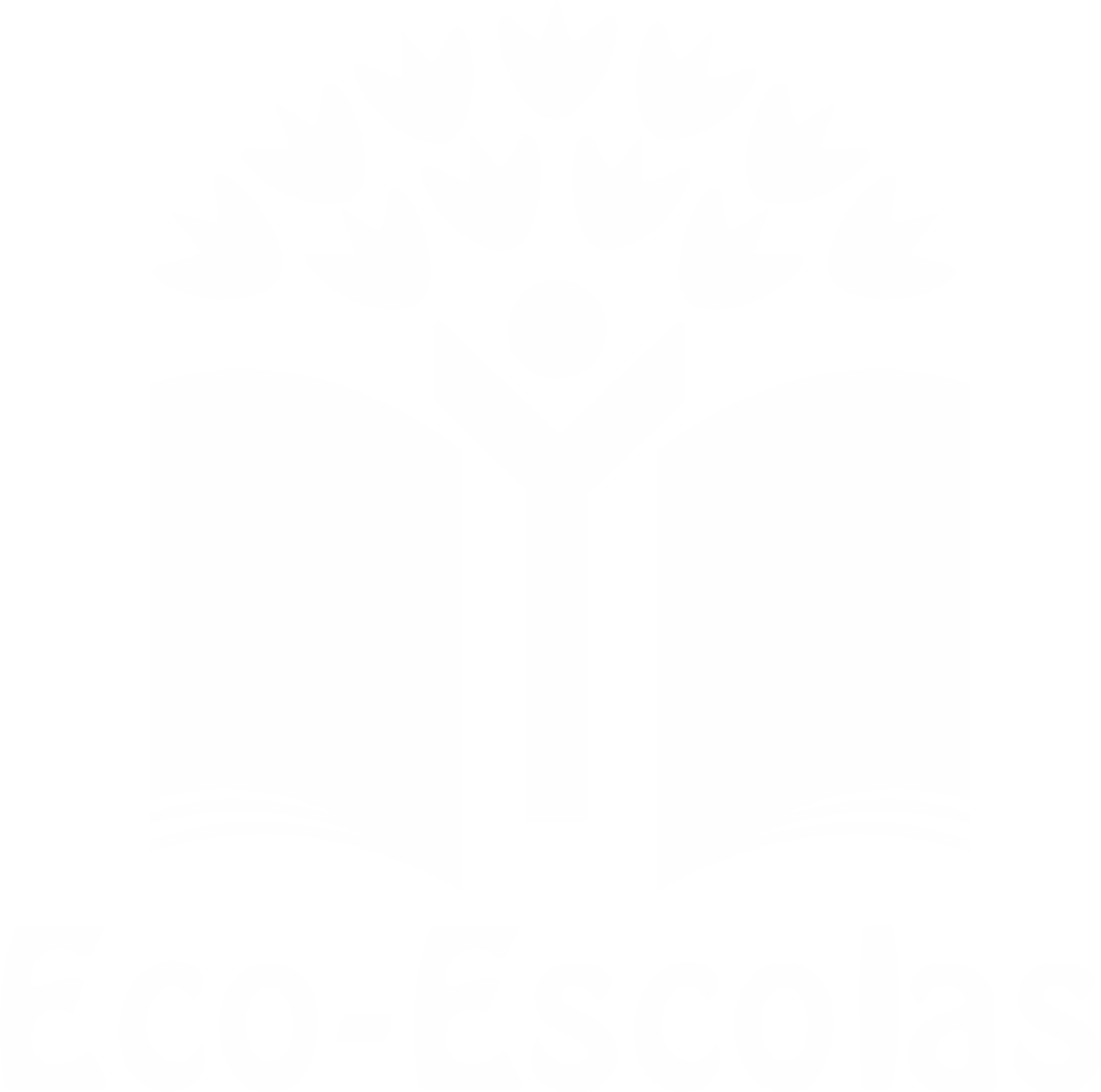 PROCEDIMENTOS:
6º) No mesmo tabuleiro:
Espalhar a outra metade da massa
Espalhar o restante molho bechamel em cima da massa
Espalhar o pão ralado em cima do molho bechamel,
para que cubra o tabuleiro
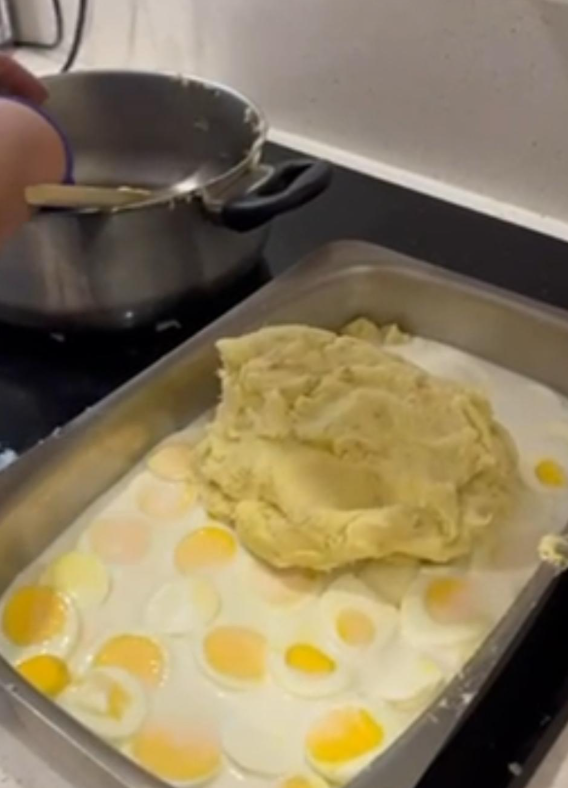 Imagem da preparação
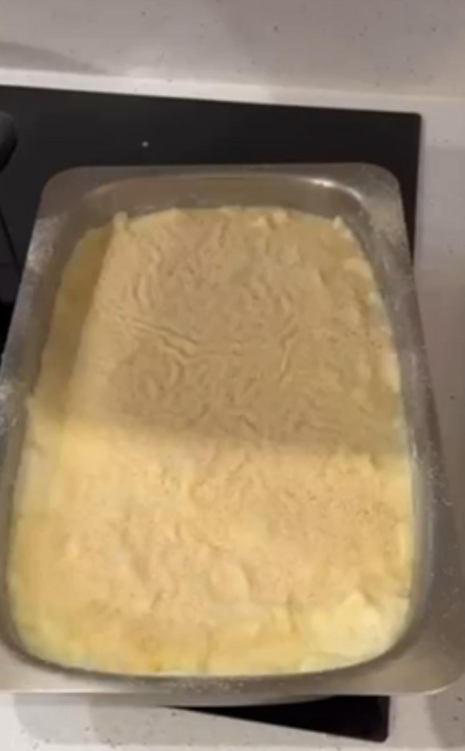 https://alimentacaosaudavelesustentavel.abae.pt/desafios-2022-2023/receitas-sustentaveis/
Desafio ASS 2024/2025
“Receitas Sustentáveis, têm Tradição”
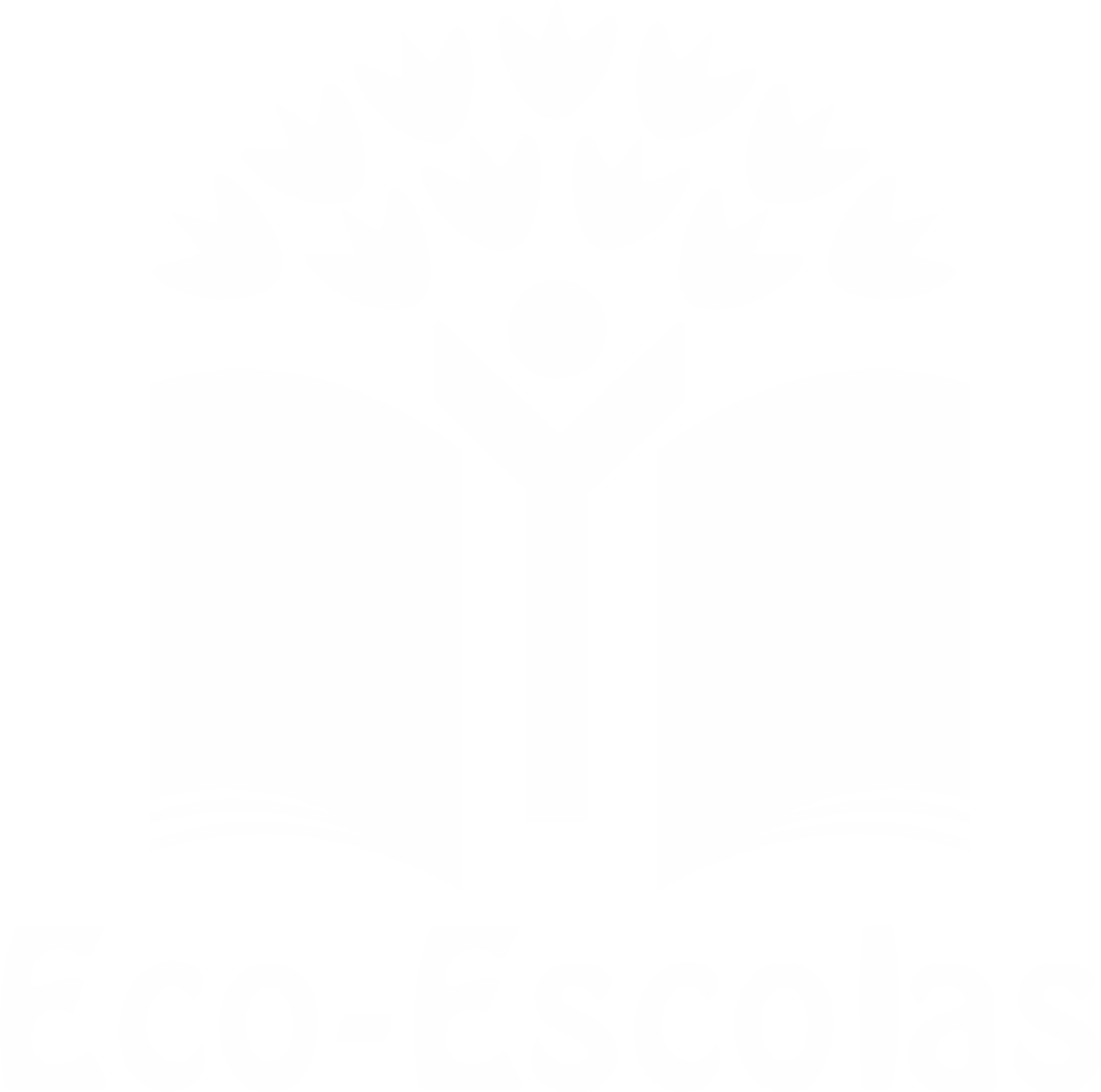 PROCEDIMENTOS:
7º) Colocar o tabuleiro no forno, durante, pelo menos, 30 minutos






8º) Servir com grelhos salteados, em azeite e alho, e azeitonas
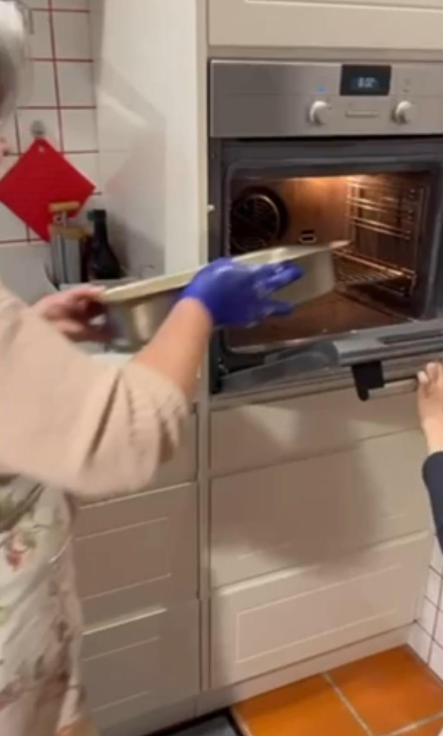 Imagem da preparação
Imagem da preparação
https://alimentacaosaudavelesustentavel.abae.pt/desafios-2022-2023/receitas-sustentaveis/